1
HR 08 IB SPP 02 TWINNING PROJECT“ENHANCEMENT OF CAPACITY FOR EFFECTIVE MANAGEMENT OF EU COHESION POLICY FUNDS”
The most significant results 
of Component 1
Ana STANKAITIENE  - Resident Twinning Adviser
2
PROJECT COMPONENT 1 SUMMARY
Purpose:  To increase the capacity for overall coordination of the implementation of Structural Funds and the Cohesion Fund in Croatia 
Main partners:





Contracting Authority: Central Finance and Contracting Agency in Croatia
Component value:  ~ EUR 1 million funded by the European Union
Project duration:       27 months from August 2011
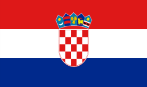 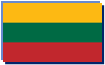 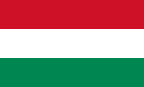 3
COMPONENT 1 SPECIFIC RISKS AND CHALLENGES
Weak national strategic framework for the EU SF programming and NRP drafting
No deep traditions of ministerial co-operation, leading the inter-institutional working groups and building ownership
Short experience of creating and running effective  projects supported by the public funds, implementation  system (including management, monitoring and control)
No legal and contextual certainty for 2014-2020 EU Cohesion policy, no MC experience of working in the new regulatory framework
4
MAIN RESULTS  OF  COMPONENT 1
PROGRAMMING
PREPARATION   FOR IMPLEMENTATION
Result 1.1: Strategic and programming documents for the use of structural instruments prepared
2007-2013
Result 1.3: Capacity of NSRF Coordinating Authority and key institutions involved in Cohesion Policy management enhanced through targeted training
2014-2020
Result 1.2. Monitoring and reporting systems and related procedures for the NSRF, OPs and NRP/EP elaborated.
Result 1.4: MRDEUFprocedures adapted to the task of NSRF Coordinating Authority
ECONOMIC PROGRAMME
Result 1.5: Management and coordination of information and publicity system for Cohesion Policy upgraded
5
SUSTAINABILITY OF RESULTS
8 new training programs /modules and training materials prepared
 >1000 staff attended trainings covering following topic: Strategic Programming of EU SF Assistance, Financial Aspects of Programming, Financial Planning and Management of OPs, Introductory Training for Beneficiaries, Planning and selection of projects, State Aid, Cost Benefit Analysis and financial gap calculation
10 future trainers, 20 members of Monitoring Committee and more than 50 potential beneficiaries trained
21 staff members participated in 2 study tours of 3 days in Lithuania to learn practical experience of structural funds programming and  coordination and management
6
COMPONENT 1 CONTRIBUTED TO
EC  approved 2007-2013  PROGRAMMING DOCUMENTS for Croatia  (Autumn 2013)
2013 ECONOMIC PROGRAMME OF CROATIA was approved  by the Government and submitted to EC (April, 2013) 
Arrangement for  2014-2020  PROGRAMMING  -  Coordinating Committee and Thematic Working Groups  were established and timetable for 2014-2020 programming was agreed (December 2012) 
PRIORITIES FOR NATIONAL DEVELOPMENT  to be supported by EU Structural Funds were  presented to the wide public  (June 2013) and discussed with academic experts (September 2013)
The  first drafts of 2014-2020 PARTNERSHIP AGREEMENT  were prepared  and informally presented to the EC (July and October, 2013)  
The concept for 2014-2020 OPERATIONAL PROGRAMMES  for Croatia was agreed by Coordinating Committee (July, 2013). Proposals for the OPs drafting were prepared  by TWGs (Autumn 2013)
7
CONGRATULATIONS AND THANKS TO
Final Beneficiary – Ministry of Regional Development and EU Funds, Ministry of Finance and all other Croatian institution, involved into the project activities
Lead Member State Partners – Lithuanian and Hungarian Project Leaders and institutions: 
Ministry of Finance of the Republic of Lithuania
Central Project Management Agency, Lithuania
National Development Agency, Hungary
Contracting  Authority - Central Finance and Contracting Agency  and  Delegation of the European Union to the Republic of Croatia
 All Project Short-Term Experts (LT, HU, GB)
Resident Twinning Advisors (RTA 1 for Component 1 and RTA for Component 2) and Assistants
Order here doesn’t mean higher/lower importance!
8
Thank you for your attention!

Hvala vam na pozornosti!